DP
“It is easy to hardcode the solution, but it is difficult to come up with an algorithm.”

                                                 by jack choi .___.
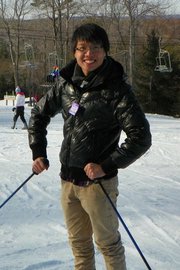 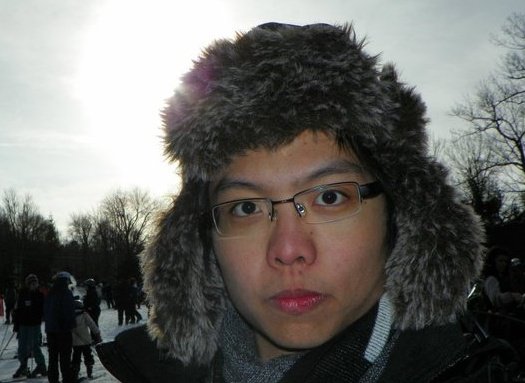 What is DP?
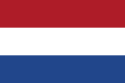 Dutch Programming (?)
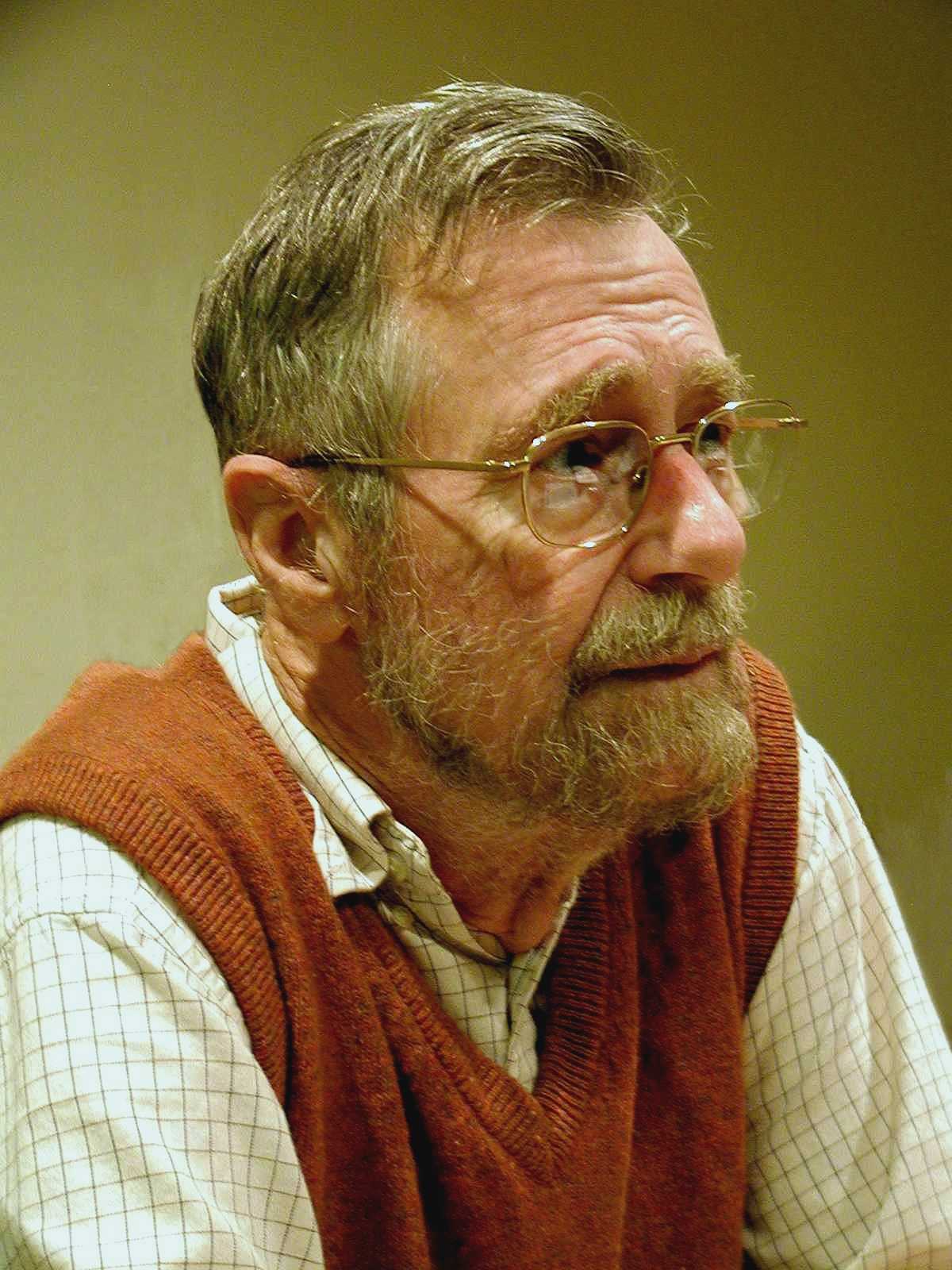 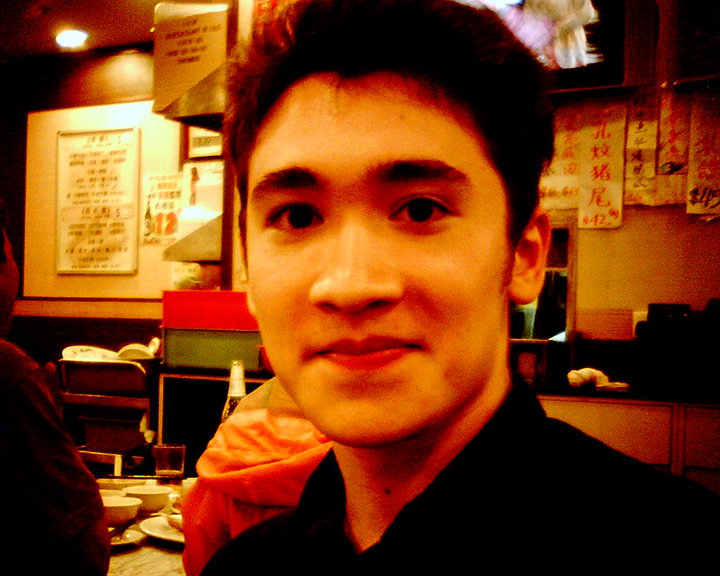 Dynamic Programming
Overlapping subproblems
Optimal substructure
Dynamic Programming
Basic Classic Problem
Fibonacci number
Max sum
Subset sum
Knapsack
Longest common subsequence
Longest increasing subsequence
Fibonacci Number
S:   1 1 2 3 5 8 13 21 34 …
How to find the nth fibonacci number?

Too trivial

Brute force recursion
Overlapping subproblems
Memoization / Dynamic Programming
Faster :D
Max Sum
Problem: Given an array of number, you have to find the contiguous subarray which has the largest sum.

Sum = 3

Sum = 2

[Max] Sum = 6
Max Sum
Jack choi approach
                 Try all possibilities



                               …


                               …
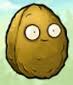 Max Sum
What is the time complexity of jack choi’s algorithm?
    O(n2)

Can we do it better?
Max Sum
Procedure (Sample: UVa 10684)

for (int i = 0; i < n; i++)
       sum += a[i];
       max >?= sum;
       sum >?= 0;

Time complexity: O(n)
Subset Sum
Problem: Given a set of integers and an integer target, does any non-empty subset sum to target?
S = {-7, -3, -2, 5, 8} and target = 0
Answer: {-3, -2, 5}
How can we solve this problem?
                Jack choi approach
                Try all subsets in set S
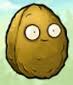 Subset Sum
How many subsets are there if |S| = n?
# of subsets = 2n
Time complexity: O(2nn)


Actually, subset sum problem is NP-complete.
Polynomial Time
Processor speed: 1,000,000 high-level instructions per second
Processors of 1,000 times faster: how much would it help?
Subset Sum
With some restrictions
all integers in a set are positive
no integer in a set is considerably large
   this problem can be solved in polynomial 
   time

Sample: UVa 10664
Subset Sum
Procedure

memset(dp, false, sizeof dp);
dp[0] = true;
target = total / 2;
for (int i = 0; i < n; i++)
    for (int j = target; j >= a[i]; j--)
          dp[j] |= dp[j-a[i]];

Time complexity: O(nN) where N = sum of a[i]
Knapsack
Problem: Given a set of items, each with a weight and a value, determine the number of each item to include in a collection so that the total weight is less than or equal to a given limit and
  the total value is as
  large as possible.
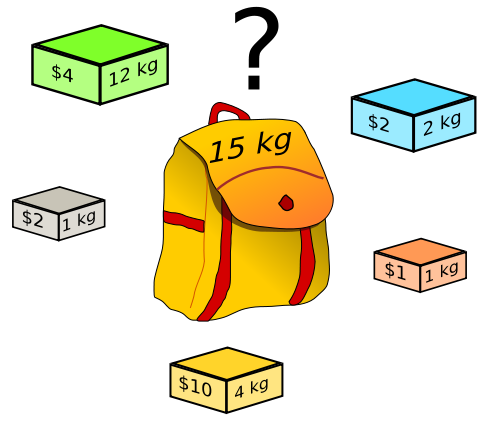 Knapsack
0-1 Knapsack
Unbounded Knapsack
Bounded Knapsack
0-1 Knapsack
Only one item for each type
                 Jack choi approach
                  Examine all possible subsets

As each item can either be selected or not, we have 2n choices at total.
Time complexity = O(2nn)

Can we do it better?
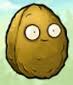 0-1 Knapsack
Assume that the weight and the value of item i is wi and vi respectively.

Let OPT(n) be the optimal selection for items 1, 2, …, n
[ In general, let OPT(j) be the optimal selection for
      items 1, 2, …, j ]
Define dp[i, w] to be the max value that can be attained with weight less than or equal to w using items up to i.
0-1 Knapsack
Binary choice
Case 1: OPT(i) selects item i
dp[i, w] = dp[i - 1, w - wi] + vi

Case 2: OPT(i) does not select item i
dp[i, w] = dp[i - 1, w]

Then, we choose the maximum one
dp[i, w] = max(dp[i - 1, w - wi] + vi, dp[i - 1, w])
0-1 Knapsack
The previous slide shows the recurrence of dp[].  Yet, what is the base case?

Base Case
dp[0, w] = 0
dp[i, 0] = 0

The answer for the problem can be found in dp[n, W]
0-1 Knapsack
Sample: UVa 10130
Procedure

memset(dp, 0, sizeof dp);
for (i = 0; i < n; i++)
    for (j = W; j >= w[i]; j--)
        dp[j] >?= dp[j-w[i]] + p;

Time complexity: O(nW)
Unbounded Knapsack
Each type of item has unlimited supply
Similar to 0-1 knapsack

Base Case
dp[0, w] = 0
dp[i, 0] = 0
Recurrence
dp[i, w] = max(dp[i, w - wi] + vi, dp[i - 1, w])

Time complexity: O(nW)
Bounded Knapsack
Each type of item is associated with a number ci, which restricts the number of copies.
   [i.e.  You can take at most ci items for type i]

Sample: UVa 711

How to solve it?
Bounded Knapsack
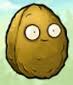 Jack choi approach  
                Solve it as we did on subset sum

Input: 1 0 1 2 0 0



How about there are lots of items?
At most 20000 items.
Bounded Knapsack
What is the maximal target?
Totalmax = 20000 * 6 = 120000
Targetmax = 120000 / 2 = 60000
Do you remember the time complexity of solving subset sum?
O(nN) where nmax = 20000 and Nmax = 60000

No need to try this method
cox must get TLE
Bounded Knapsack
Procedure

memset(dp, false, sizeof dp);
dp[0] = true;
target = total / 2;
for (int i = 1; i <= 6; i++)
    for (int j = 0; j < i; j++)
        for (left = 0; k = j; k <= target; k += i)
            if (dp[k])
                left = a[i];
            else if (left) {
                dp[k] = true;
                left--;
            }
Bounded Knapsack
Time complexity: O(n2N)
   where n is the # of types and N is the
   total values of items.
Longest Increasing Subsequence
Problem: Given a sequence of integers, find the longest increasing subsequence.
   (not subarray – need not be consecutive)

S: 12 4 6 33 32 5 50 23 28
LIS: 12 33 50

How can we solve it?
Longest Increasing Subsequence
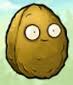 Jack choi approach
               Let’s hardcode together!!!

Would you think that we can examine all subsequences to get the answer within time limit?

Jack choi: “It is possible!!!”   ^.^
Actually, it is impossible.      =.=
Longest Increasing Subsequence
Let #OPT(i) be the length of the longest increasing subsequence of (a1, a2, …, ai) that ends exactly at ai.
Recurrence
#OPT(i) = max { #OPT(k) + 1 | k < i && ak < ai }

Sample: UVa 231
Longest Increasing Subsequence
Procedure

fill(dp, dp + n, 1);
for (int i = 0; i < n; i++)
    for (int j = 0; j < i; j++)
        if (a[j] < a[i])
            dp[i] <?= dp[j] + 1;
  // actually we are finding longest decreasing
  // subsequence in this problem

Time complexity: O(n2)
Longest Common Subsequence
Problem: Find the longest subsequence common to the given sequences.

S1: ABCDGH
S2: AEDBHR
Common Subsequence: BH

S1: ABCDGH
S2: AEDBHR
[Longest] Common Subsequence: ADH
Longest Common Subsequence
How to split a big problem into several subproblems?
Given two sequences X = a1a2…am and Y = b1b2…bn, define Xi and Yj to be the subsequence a1a2…ai and b1b2…bj respectively for all i <= m and j <= n.

Now the problem is …
How to find LCS(Xm, Yn)?
Longest Common Subsequence
Suppose that we know how to find
   LCS(Xi-1, Yj-1), LCS(Xi-1, Yj) and LCS(Xi, Yj-1).
Can we find LCS(Xi, Yj)?
Case 1: a[i] matches b[j]
LCS(Xi, Yj) = LCS(Xi-1, Yj-1) + 1
Case 2: a[i] does not match b[j]
2a: LCS(Xi, Yj) = LCS(Xi-1, Yj)
2b: LCS(Xi, Yj) = LCS(Xi, Yj-1)
Select the max one
LCS(Xi, Yj) = max( LCS(Xi-1, Yj), LCS(Xi, Yj-1) )
Longest Common Subsequence
We have the recurrence
But what is the base case?

Base Case
LCS(X0, Yj) = 0 for all j
LCS(Xi, Y0) = 0 for all i

Why?
Do you remember what X0 and Y0 are?
Longest Common Subsequence
Sample: UVa 10405

for (int i = 0; i < m; i++)
    dp[i][0] = 0;
for (int j = 0; j < n; j++)
    dp[0][j] = 0;
for (int i = 1; i <= m; i++)
    for (int j = 1; j <= n; j++)
        if (a[i] == b[j])
            dp[i][j] = dp[i-1][j-1] + 1;
        else
            dp[i][j] = max(dp[i-1][j], dp[i][j-1]);

Time Complexity: O(mn)
Dynamic Programming
Intermediate-level problems
Max 2-D sum or Max 3-D sum (on torus)
2-D subset sum (Candy for 3 kids)
Rod Cutting (Matrix multiplication)
Edit distance
Palindrome
LIS in O(nlgn)
Interchange of LIS and LCS
Max 2-D sum
Problem: Given a 2-dimensional array of integers, find the sub-rectangle with the largest sum.

Example
 0   -2   -7    0                 0   -2   -7    0
 9    2   -6    2                 9    2   -6    2
-4    1   -4    1                -4    1   -4    1
-1    8    0   -2                -1    8    0   -2

   Sum = -13                  [Max] Sum = 15
Max 2-D sum
Do you remember how to solve Max Sum in one dimension?
Actually, we can reduce the problem to Max Sum.
How many rows are involved?

                  Jack choi
                   “Hey! Let’s think in this way”
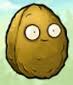 Max 2-D sum
Row 1:                       0   -2   -7    0
Row 2:                       9    2   -6    2
Row 3:                      -4    1   -4    1
Row 4:                      -1    8    0   -2
Row 1 + 2:                 9    0  -13   2
Row 2 + 3:                 5    3  -10   3
Row 3 + 4:                -5    9   -4   -1
Row 1 + 2 + 3:           5    1  -17    3
Row 2 + 3 + 4:           4   11  -10   1
Row 1 + 2 + 3 + 4:     4    9   -17   1
Max 2-D sum
Jack choi approach
                  I will code it like this

for (int i = 0; i < n; i++)
    for (int j = 1; j <= n; j++) {
        memset(array, 0, sizeof array);
        for (int k = i; k < j; k++)
            for (int p = 0; p < n; p++)
                array[p] += board[k][p];
        max >?= max sum in array[];
    }
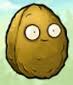 Max 2-D sum
What is time complexity of jack choi’s algorithm?
O(n4)

Can we do it better?
Actually, it admits a more efficient algorithm in O(n3)
Max 2-D sum
Sample: UVa 108

for (int i = 0; i < n; i++) {
    memset(array, 0, sizeof array);
    for (int j = i; j < n; j++) {
        for (int k = 0; k < n; k++)
            array[k] += board[j][k];
        max >?= max sum in array[];
    }
}
Max 2-D sum on torus
What is a torus?
A torus is a grid that wraps both horizontally and vertically.

So, how many rows are involved?

                   Jack choi
                   “Let me count # of rows!!!”
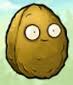 Max 2-D sum on torus
Max 2-D sum on torus
Now we can reduce the problem to one dimension
How to solve Max Sum on torus?
Example

Sum = 11

Sum = 12
Max 2-D sum on torus
Jack choi approach
                 Try all possibilities



                            …
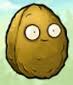 Max 2-D sum on torus
What is the time complexity of jack choi’s algorithm in solving ONE array?
O(n2)
If we reduce the original problem to one dimension, and find max sum in each array using jack choi’s algorithm, what is the time complexity of solving the whole problem?
O(n4)
Max 2-D sum on torus
Procedure

for each array[] in board[][]
    find max_sum in array[]
    find min_sum in array[]
    total = sum of array[]
    ans >?= max(max_sum, total - min_sum)

Time complexity: O(n3)
Max 3-D sum
Do you remember how to solve Max 2-D sum?
Can you find a way in which we can reduce this problem to Max 2-D sum?
How many boards are involved?
You can solve it now as long as you remember how to solve Max 2-D sum.
Sample: UVa 10755
Time complexity: O(n5)
2-D Subset Sum
Problem: Given positive integers a1, a2, …, an, you have to determine whether it is possible to divide the n integers into three disjoint subsets with equal sum.
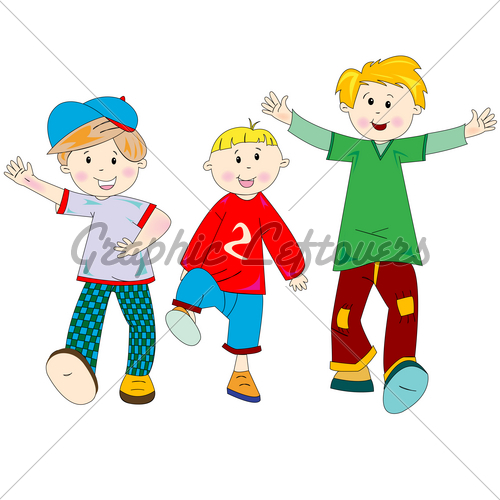 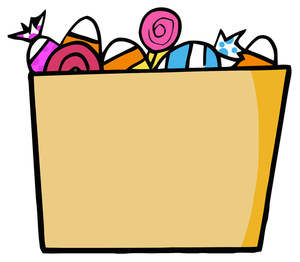 2-D Subset Sum
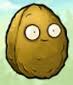 Jack choi approach
                Try all possibilities

One possibility
	A = { a3, a4, a7, …, an-1 }
	B = { a1, a6, a8, …, an }
	C = { a2, a5, a9, …, an-2 }

Each integer ai can be either in A or B or C, so # of cases = 3n
2-D Subset Sum
What is the time complexity of jack choi’s algorithm?
O(3nn)

Can we do it better?
Do you remember how to solve subset sum?
2-D Subset Sum
Let N be the sum of the n integers

Key observation
     N is NOT divisible by 3
=> Impossible
     There exists an integer ai greater than N / 3
=> Impossible
2-D Subset Sum
Similar to subset sum
Target = N / 3
Define Si(u, v) to be true if it is possible to divide the first i integers a1, a2, …, ai into three disjoint subsets with sum u, v, and N - u - v.
Recurrence
                  true    if i = u = v = 0
Si(u, v) =      true    if Si-1(u – ai, v) or Si-1(u, v – ai) or Si-1(u, v)
                  false    otherwise
Finally, if Sn(Target, Target) if true, then it is possible.
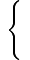 2-D Subset sum
Sample: UVa 10482

memset(dp, false, sizeof dp);
dp[0][0] = true;
target = N / 3;
for (int i = 0; i < n; i++)
    for (int j = target; j >= 0; j--)
        for (int k = target; k >= 0; k--)
            if (dp[j][k])
                dp[j+a[i]][k] = dp[j][k+a[i]] = true;

Time complexity: O(nN2)
Rod Cutting
Problem: Given a rod of length L and n positions at which it has to be cut, you have to find out the minimum cost for cutting such a rod.
   [ The cost of cutting a rod is equal to its length. ]
           0                     2                     4                                 7                                 10

        p0              p1              p2                       p3                        p4
Order of cutting:  2  4  7     Cost: 24
Order of cutting:  4  2  7     Cost: 20
Rod Cutting
Jack choi approach
               Try all ordering

Order #1:  p1  p2  p3
Order #2:  p1  p3  p2
Order #3:  p2  p1  p3
Order #4:  p2  p3  p1
Order #5:  p3  p1  p2
Order #6:  p3  p2  p1

Time complexity: O(n!)
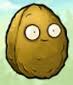 Rod Cutting
Actually, this problem can be solved efficiently using dp.
Assume that we know the minimum cost of a rod with no more than n - 1 cut.
How to solve a BIG problem with the help of subproblems?
Define OPT(i, j) to be the minimum cost of a rod that begins at pi and ends at pj.
Rod Cutting
Base Case
OPT(i, i + 1) = 0     for all i
Why?   No need to cut!

Recurrence
OPT(i, j) = max { OPT(i, k) + OPT(k, j) + Li, j }
where i < k < j and Li,j is the length
Why?   Try all intermediate points!
Rod Cutting
Sample: UVa 10003

for (int i = 0; i < n; i++)
    dp[i][i+1] = 0;
for (int L = 2; L < n; L++)
    for (int s = 0, e = s + L;  e <= n; s++, e++) {
        dp[s][e] = inf;
        for (int k = s + 1; k < e; k++)
            dp[s][e] <?= dp[s][k] + dp[k][e] + p[e] – p[s];
    }

Time Complexity: O(n3)
Edit Distance
Palindrome
LIS in O(nlgn)
Do you remember how to find an LIS given a sequence of integers?
What is the time complexity of your algorithm?
O(n2)
Actually, it admits a faster algorithm that runs in O(nlgn).

                      Jack choi
                      “Really?!”
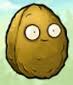 LIS in O(nlgn)
Procedure

int a[MAX];                             // given sequence
vector<int> v;
v.push_back(v[0]);
for (int i = 1; i < n; i++)
    if (a[i] > v.back())
        v.push_back(a[i]);
    else
        *lower_bound(v.begin(), v.end(), a[i]) = a[i];
ans = v.size();
LIS in O(nlgn)
Suppose that we have an input sequence
   -7 10 9 2 3 8 7 1




     -7 is at pos 1st in LIS[]



       10 is at pos 2nd in LIS[]
LIS in O(nlgn)
replace 10 with 9 as 9 has a higher potential



    replace 9 with 2 as 2 has a higher potential



    3 is at pos 3rd in LIS[]
LIS in O(nlgn)
8 is at pos 4th in LIS[]



    replace 8 with 7 as 7 has a higher potential



    replace 2 with 1 as 1 has a higher potential
LIS in O(nlgn)
We can find the length of LCS by looking at the size of LIS[].
Importance
An integer sequence in LIS[] is NOT the exact LIS
How can we find out the LIS?
Find it in pos[]
LIS in O(nlgn)
Interchange of LIS and LCS
LIS  LCS
Find an LIS of a given sequence SA 
Let SB be a sorted sequence of SA
Find LCS of SA and SB
Example
SA = { 5, 3, 4, 8, 6, 9 }
After sorting, we get SB = { 3, 4, 5, 6, 8, 9 }
LCS of SA and SB = { 3, 4, 6, 9 }
This is also an LIS of SA
Interchange of LIS and LCS
LCS  LIS
Find an LCS of two given sequence SA and SB
Suppose that no element in a sequence is duplicated.
Map each element in SA to its position
Define a new sequence SC to be the mapping of SB
Find LIS of SC
Interchange of LIS and LCS
LCS  LIS
Example
SA = CHARINT
SB = HAIRCUT


SC = 2 3 5 4 1 (null) 7 = 2 3 5 4 1 7
LIS of SC = 2 3 5 7
Map it back to char:  HAIT
This is the LCS of SA and SB
Interchange of LIS and LCS
LCS  LIS
How about there exist some duplicated elements?
Complicated
Interchange of LIS and LCS
LCS  LIS
SA = ATGCGTAG
SB = TCCGATGC


SC = 6 2 4 4 8 5 3 7 1 6 2 8 5 3 4
LIS of SC = 2 4 5 7 8
LCS of SA and SB = TCGAG
Interchange of LIS and LCS
Sample: UVa 10949

vector<int> pos[128];                        // assume 0~127 char
for (int i = 0; i < s1.size(); i++)
    pos[s1[i]].push_back(i);
vector<int> v;
v.push_back(-1);                                 // prevent error
for (int i = 0; i < s2.size(); i++)
    for (int j = pos[s2[i]].size() - 1; j >= 0; j--)
        if (n = pos[s2[i]][j], n > v.back())
            v.push_back(n);
        else
            *lower_bound(v.begin(), v.end(), n) = n;
ans = v.size() - 1;                                // deduct one due to -1
Interchange of LIS and LCS
What is the time complexity for solving LCS using the above algorithm?
   [ |SA| = m and |SB| = n ]
O( K lg(min(m, n)) )
where K is the length of LCS
Worse Case
SA = AAAAAA
SB = AAAA
K can be as large as mn
Roughly O(n2lgn) which is worse than O(n2)
More STL
Make good use of STL 
STL containers
list, vector, deque
queue, stack, priority_queue
set, multiset, map, multimap, bitset
STL algorithms
sort()
make_heap()
next_permutation()
lower_bound()
More reference about hardcoding
CSIS9996 - Advanced Hardcoding Techniques
Lecturer: Dr. C.W. Tsoi
Course Web Page:
http://www.cs.hku.hk/~cwtsoi/

“It is trivial for me to
hardcode problems with
size of 232 ”
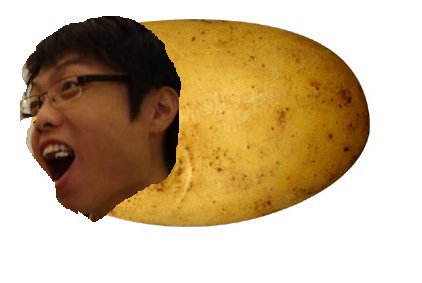 Exercise
POJ 1014 (Unbounded Knapsack)
POJ 1050 (Max 2-D sum)
POJ 2250 (LCS)
POJ 2533 (LIS)
POJ 3670 (LIS in O(nlgn))